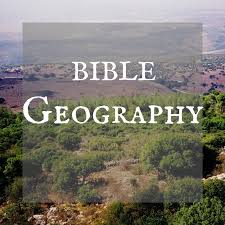 NEW
TESTAMENT
LANDS
New Testament Lands
New Testament Lands
4 Geographical Regions

Costal Plains
Hill Country
Jordan Valley
Trans-Jordan Plateau
Elevations in Palestine
Elevations in Palestine
Important Numbers

Mediterranean Sea – Sea Level
Jerusalem – 2,540 above sea level
Jericho – 825 below sea level
Dead Sea – 1,302 below sea level
Bottom of Dead Sea – 2,680 below sea level
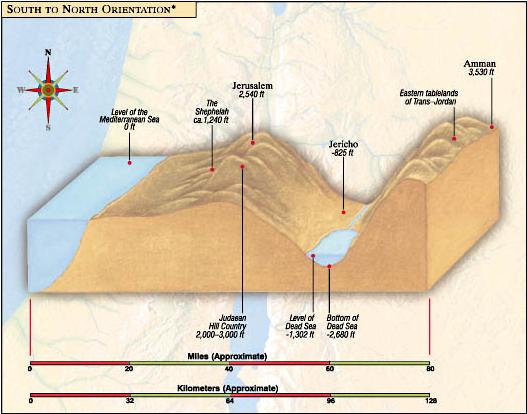 Mountains in Palestine
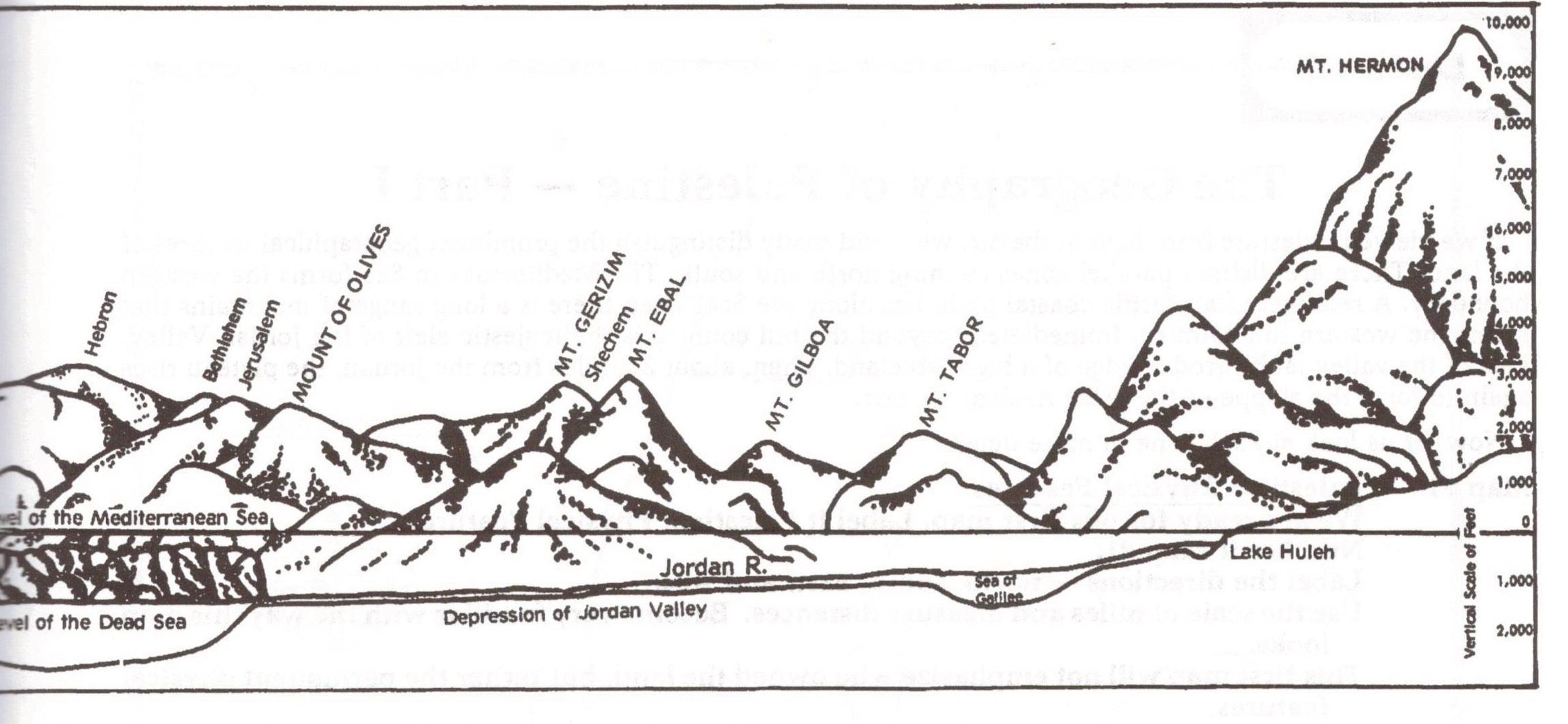 Divisions of Palestine
3 Divisions at the time of Christ

South – Judah (including Jerusalem, Bethlehem)

Middle – Samaria (including Shechem)

North – Galilee (Including Nazareth, Capernaum
Galilee Region
Events in Galilee
Gaderene – Drowning of pigs
Tiberias – capital of Herod Antipas
Magadan – Home of Mary Magdelene
Capernaum – much of His ministry here
Several events on the water, walked on water, preached from a boat, stilled the storm
Greek Empire
Roman Empire
Color code on map
Green = under Augustus control

Yellow = Imperial Provinces under Augustus
 
Blue = Gained after Augustus
Part of Jerusalem (model of 1st century city)
Jerusalem